Социализация обучающихся через совместную творческую деятельность светских и церковной организаций района
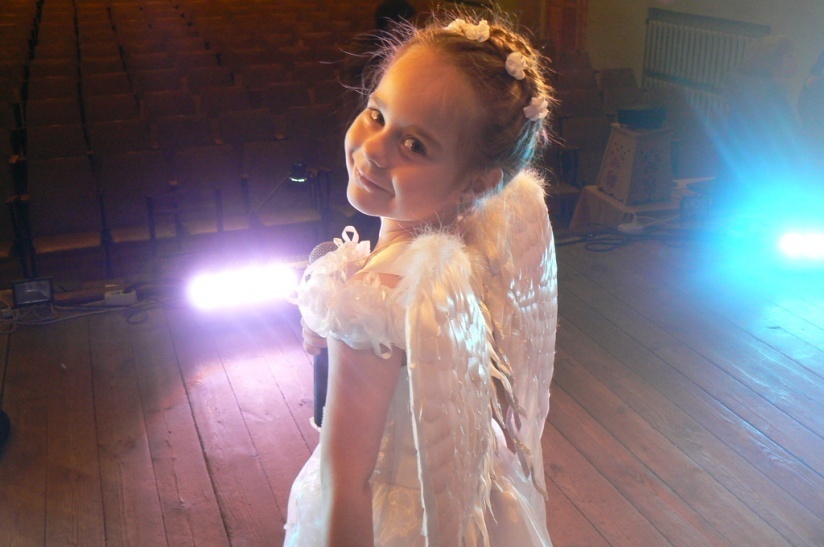 Директор 
КОГОБУ СШ пгт Арбаж 
Филатова Е.В.
Цель совместной деятельности
воспитание человека, обладающего духовно-нравственными ценностями: чувством  гражданского достоинства и гордости, ответственности, социальной активности, любви к Родине, способного  оценивать и сознательно выстраивать на основе традиционных моральных норм и нравственных идеалов отношения к себе, другим людям, обществу, государству, Отечеству
Задачи:
Способствовать обновлению содержания  духовно-нравственного  воспитания   
Укреплять   взаимодействие  светской и церковной систем образования по духовно-нравственному воспитанию  учащихся
 Содействовать воспитанию творческой, духовно  богатой личности
Тип проекта
Задумывался: краткосрочный
  Получился: долговременный
Категория участников:  
   1-4 класс
   5-8 класс
   9-11 класс
   педагоги, школы района, родители, работники РЦКиД, музея, библиотеки, Отдел по делам молодежи, СМИ, общественные организации 
    и др.
Главная концепция проекта (Идеи заложены в Национальной доктрине образования  РФ, «Законе об образовании», ФГОС, Программе духовно-нравственного воспитания )
Духовно-нравственное становление личности ребенка
Формирование представления о социо-культурной среде, в которой он живет
Стимулирование мотивации к самоутверждению
   и самосовершенствованию 
Воспитание гражданина РФ
Риски
Будет мала активность 
 
Праздник не получится таким массовым
Сотрудничество с храмом и  тема праздника не вызовут интереса у детей
Не получится яркого праздника, который бы не оставил никого равнодушным
День православной молодежи
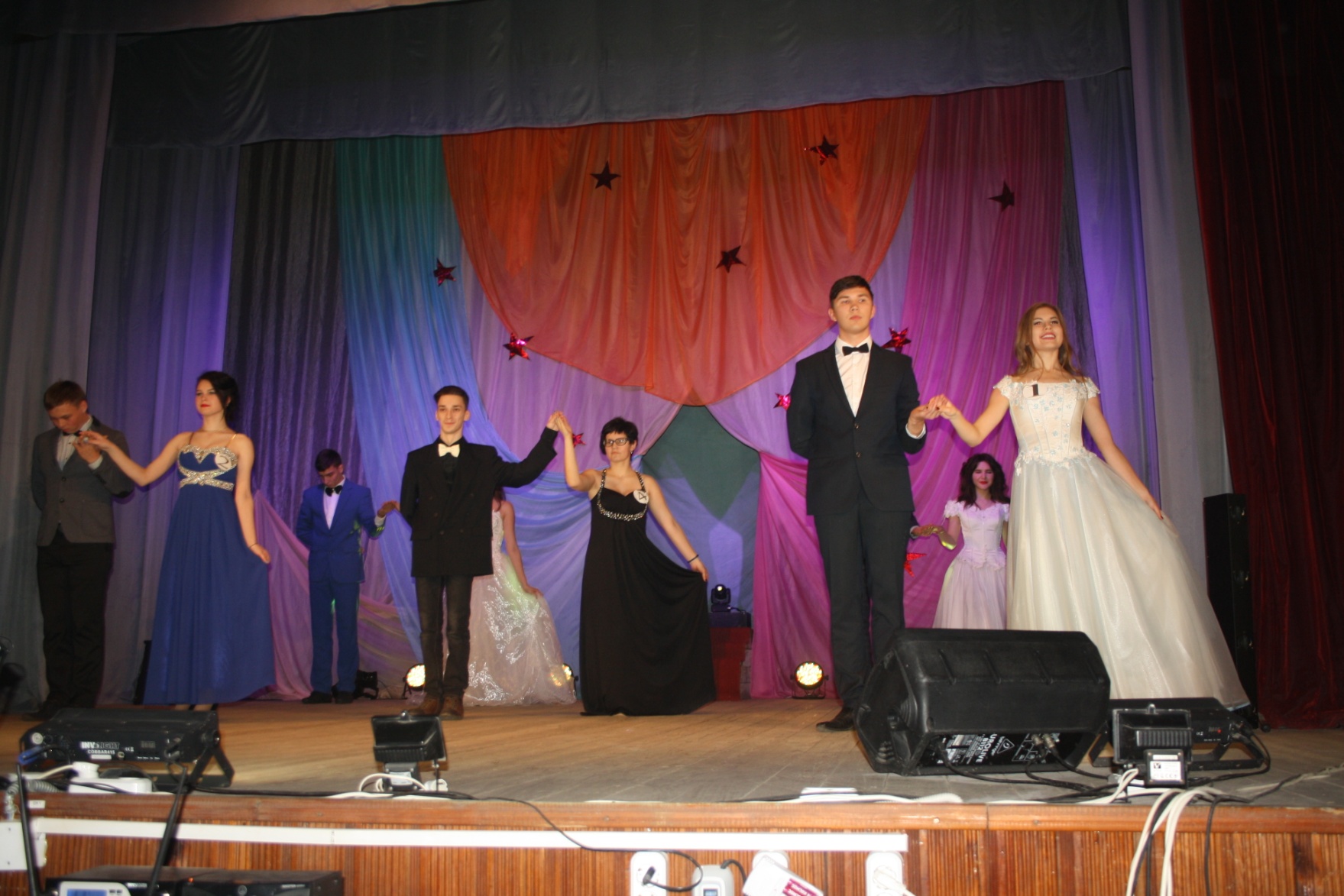 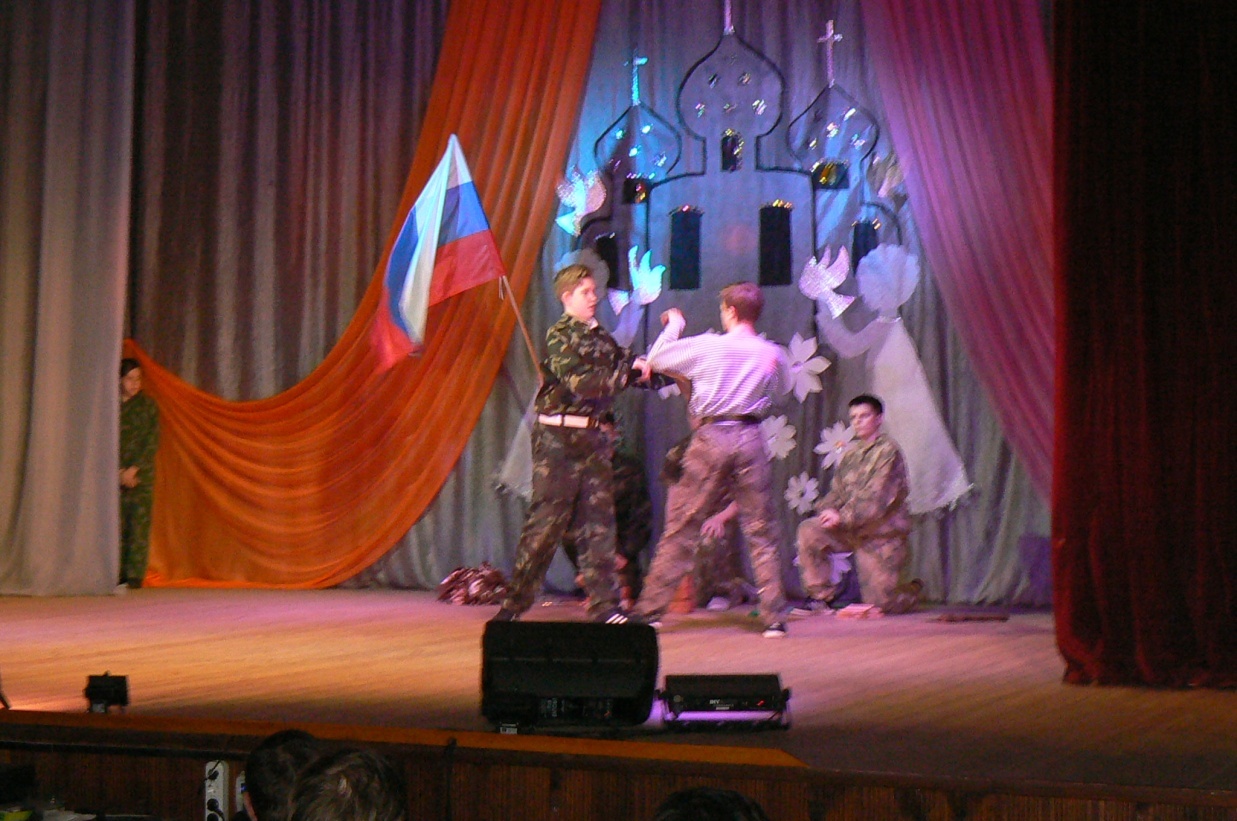 2016
год
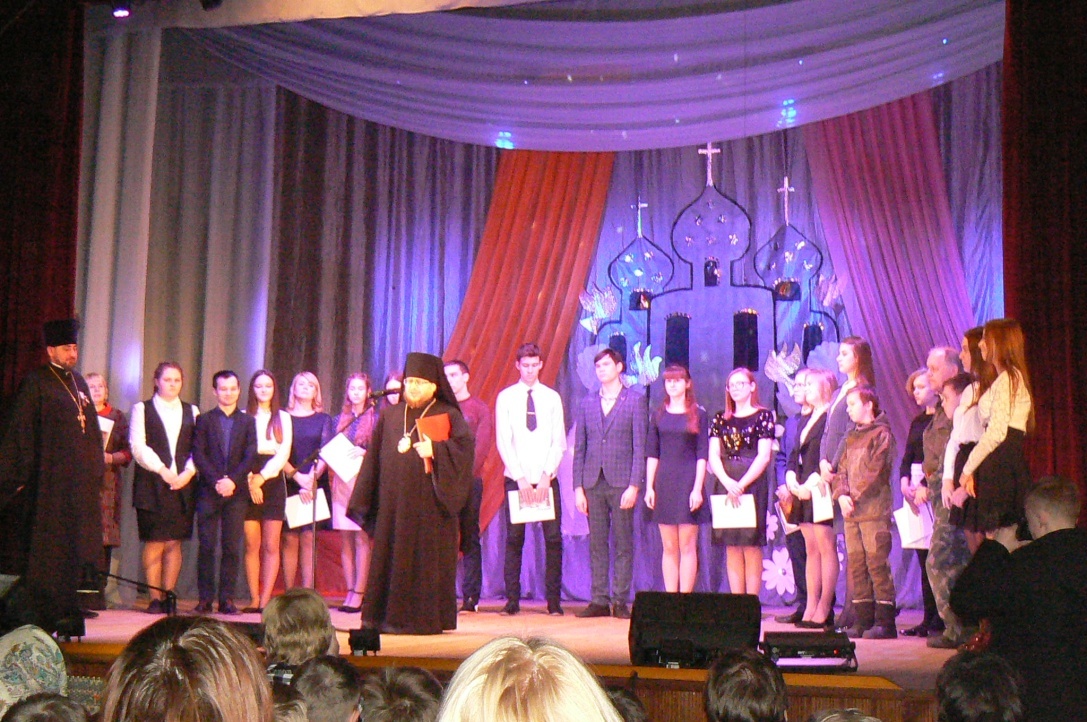 План работы над проектом
«Пути небесные» 2017 год
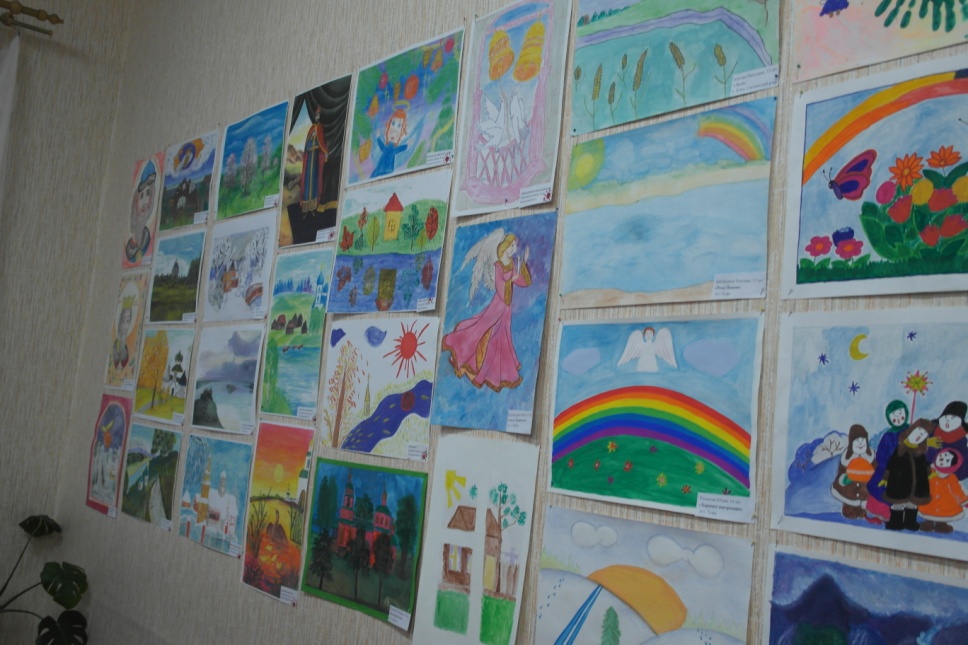 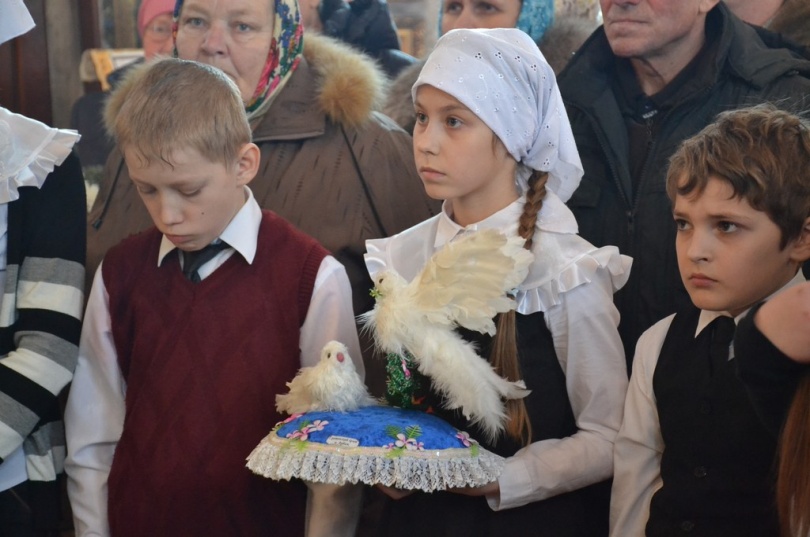 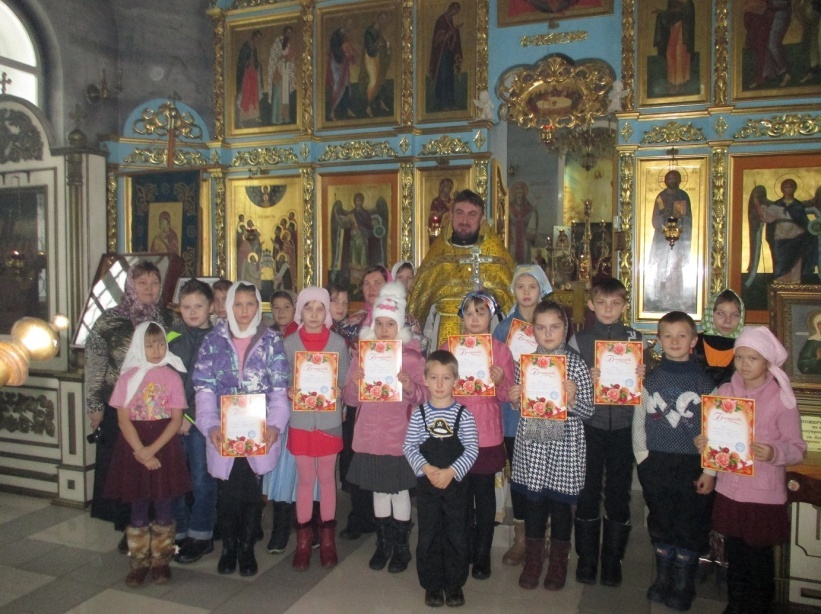 Программа «Пути небесные»
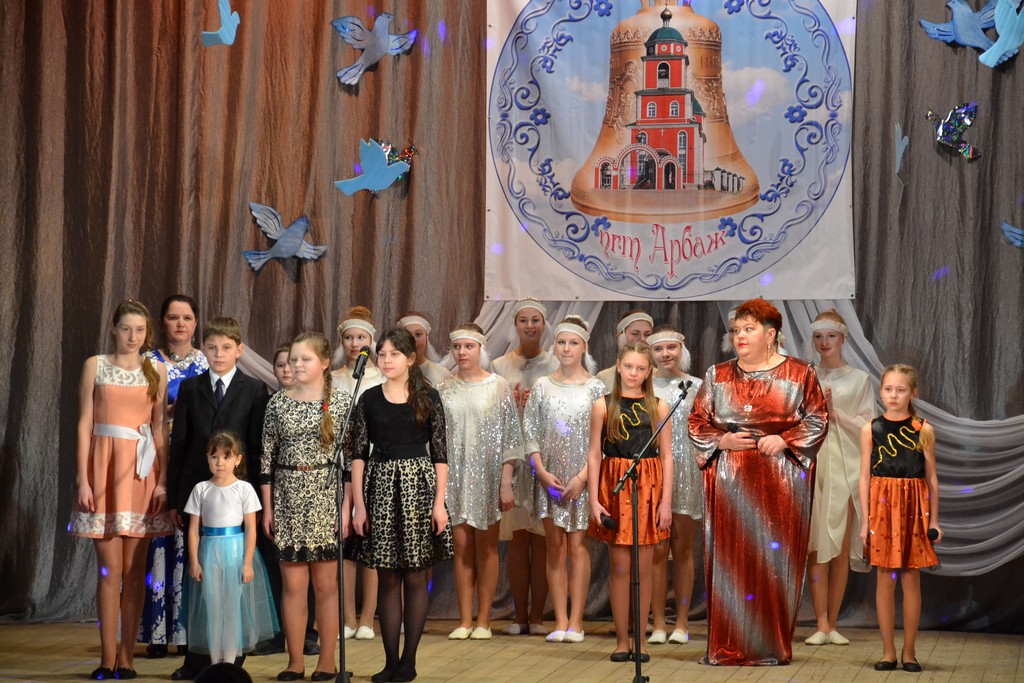 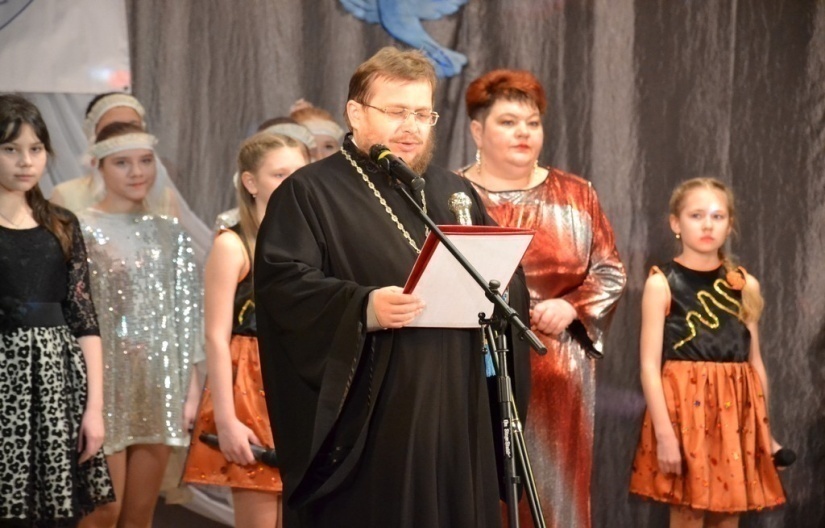 Конкурс сочинений «Я и православие» 2018 год
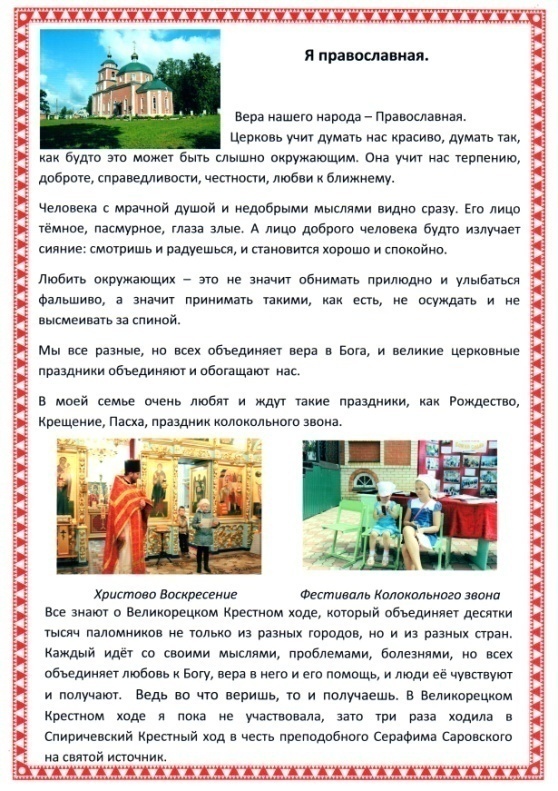 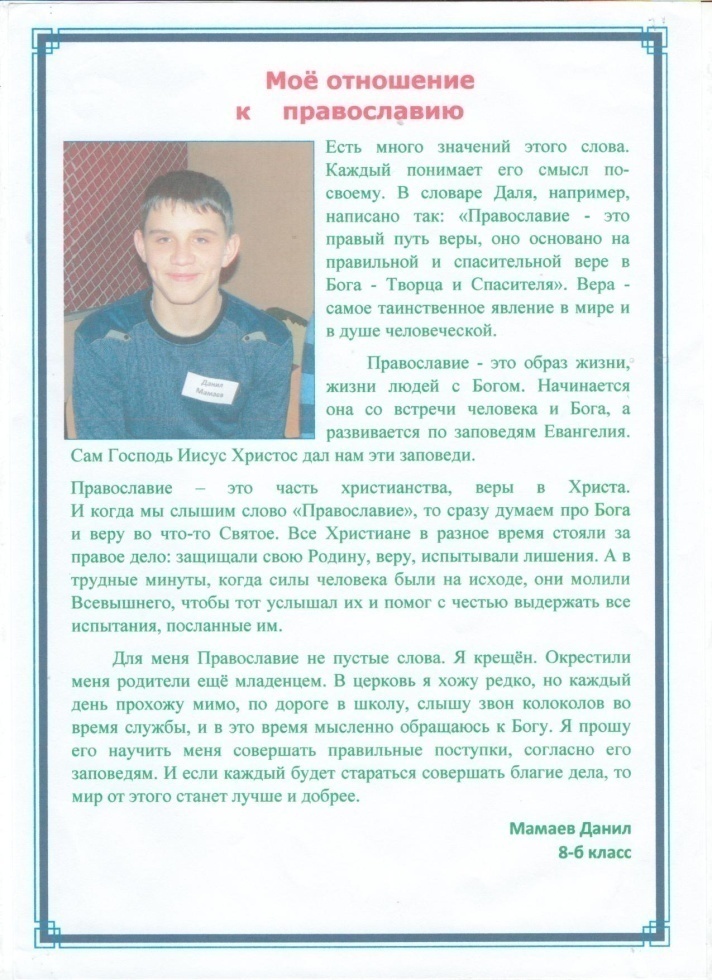 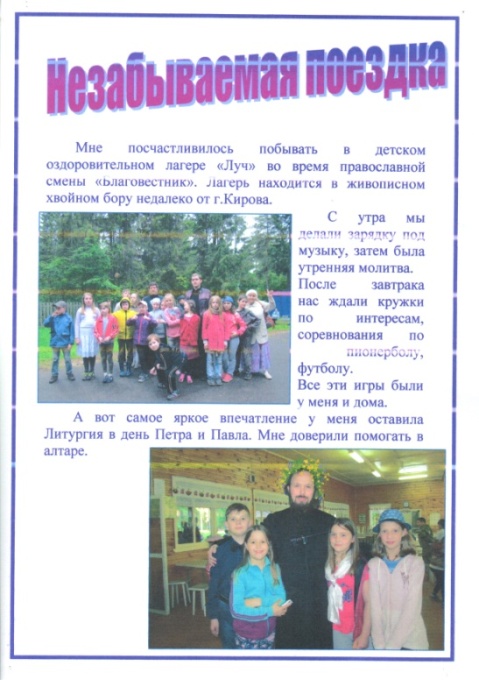 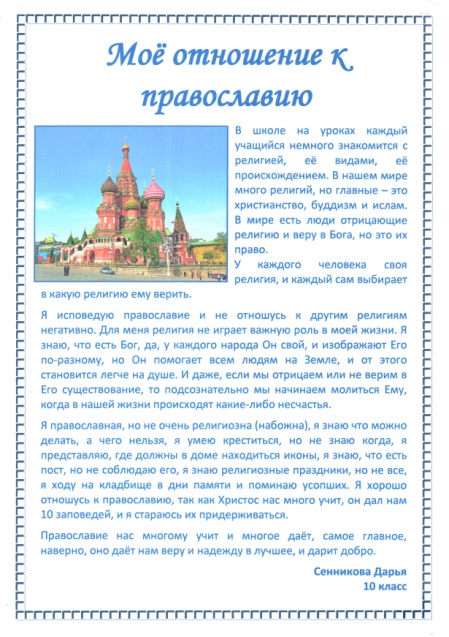 Добрая сказка про злого снеговика, который масленицу украл
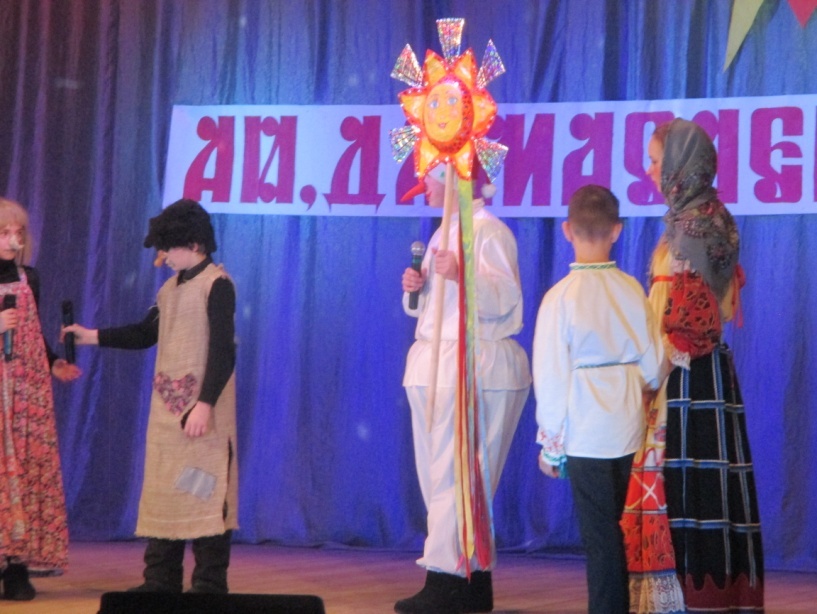 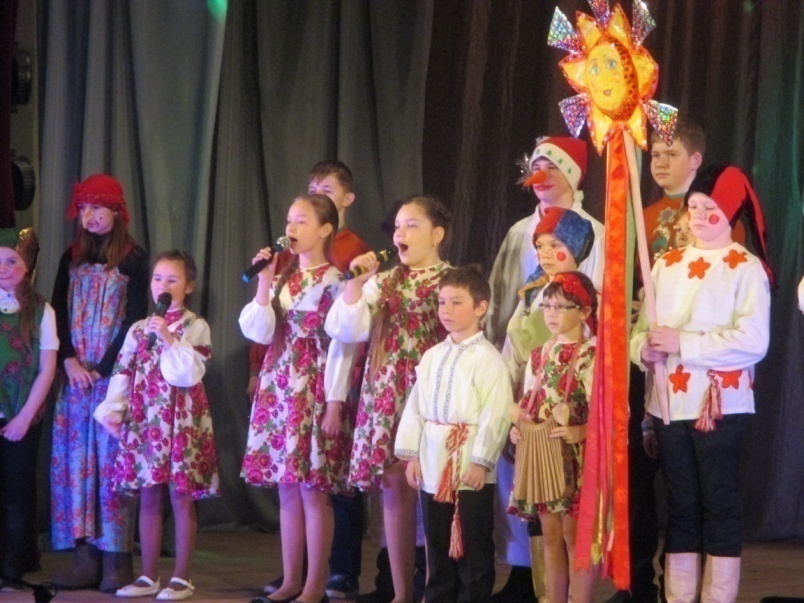 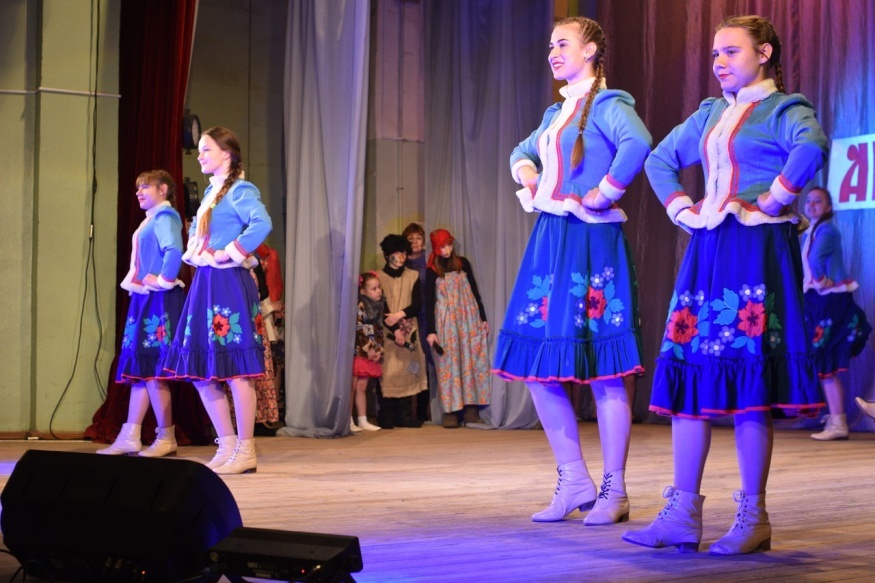 Конференция «Молодежь: свобода, выбор и ответственность»
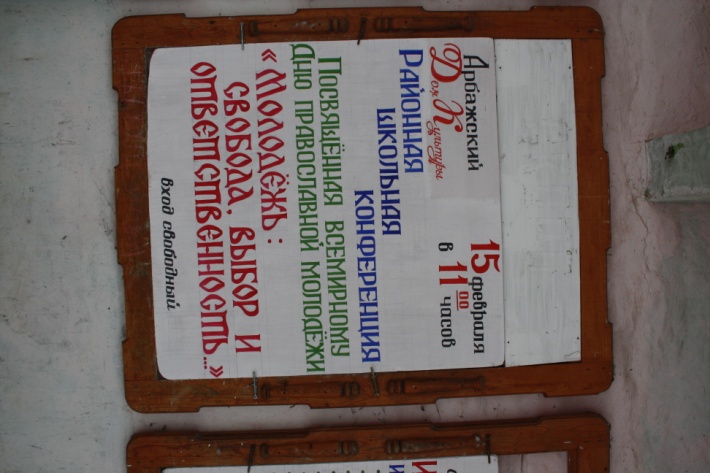 2019 год
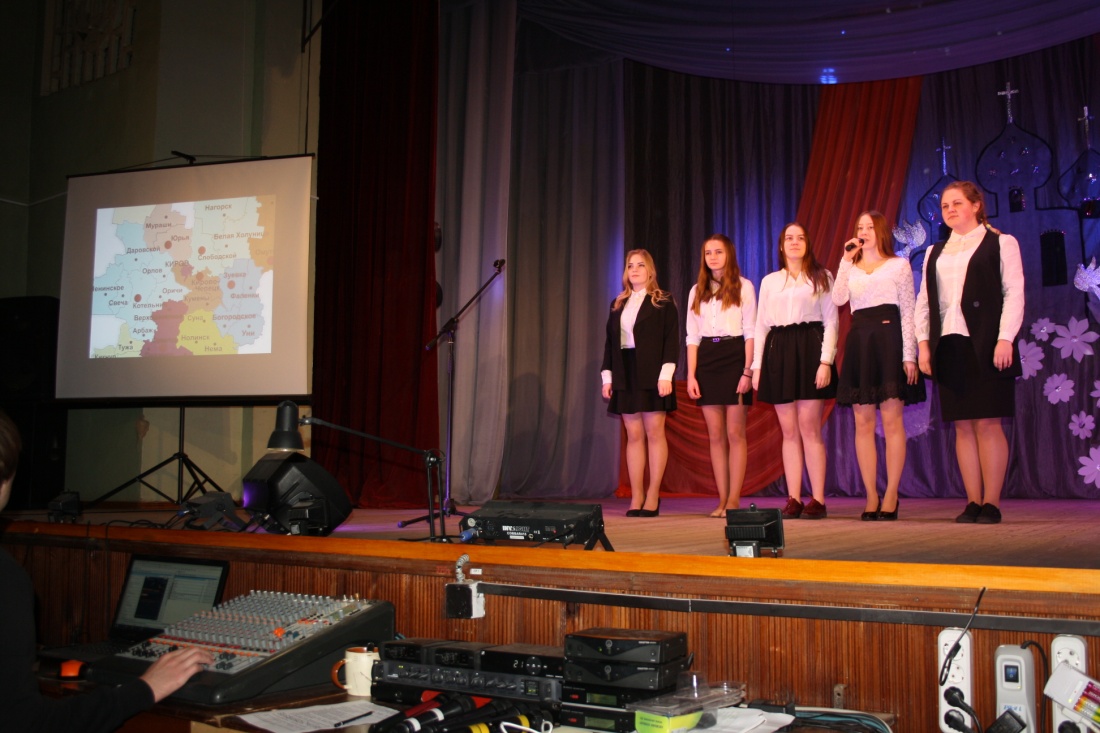 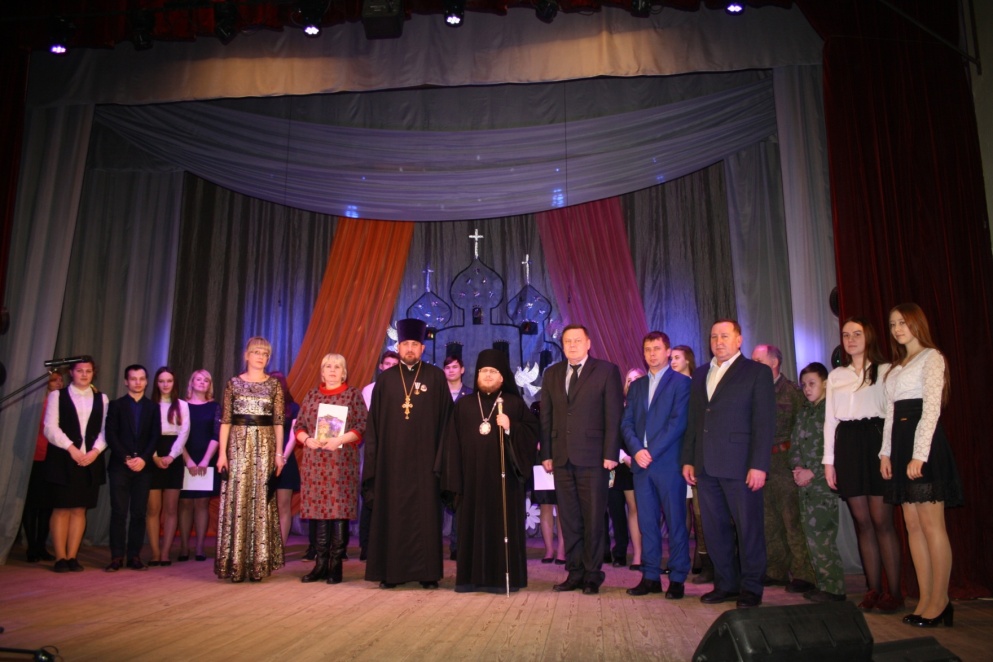 Темы выступлений
Экологические проекты: «По району с рюкзаком»;   «Я не хочу, чтоб было так»;«Моя малая Родина»- групповые работы учащихся 11 классов
 Исследовательские проекты: «Арбаж православный» Мохова М. Л.,  зав сектором архивной работы администрации Арбажского района,      «История Троицкого храма» (Пасынкова Алина,  Сорвижская школа), «Да не погаснет в душах свет» (Ронжина Ксения, Мосуновская школа)
 Информационный проект «Любимый лагерь, до новой встречи!» (Стародубцева К  7а класс)
Социальные проекты:  «Счастливая семья – это 7-я» (Негир И 10 класс) «Маленьких дел не бывает» (Гулина Н 11 класс) «Вахта памяти 2018» (Кибешев Д 9а класс)
Конференция «Молодежь: свобода, выбор и ответственность»
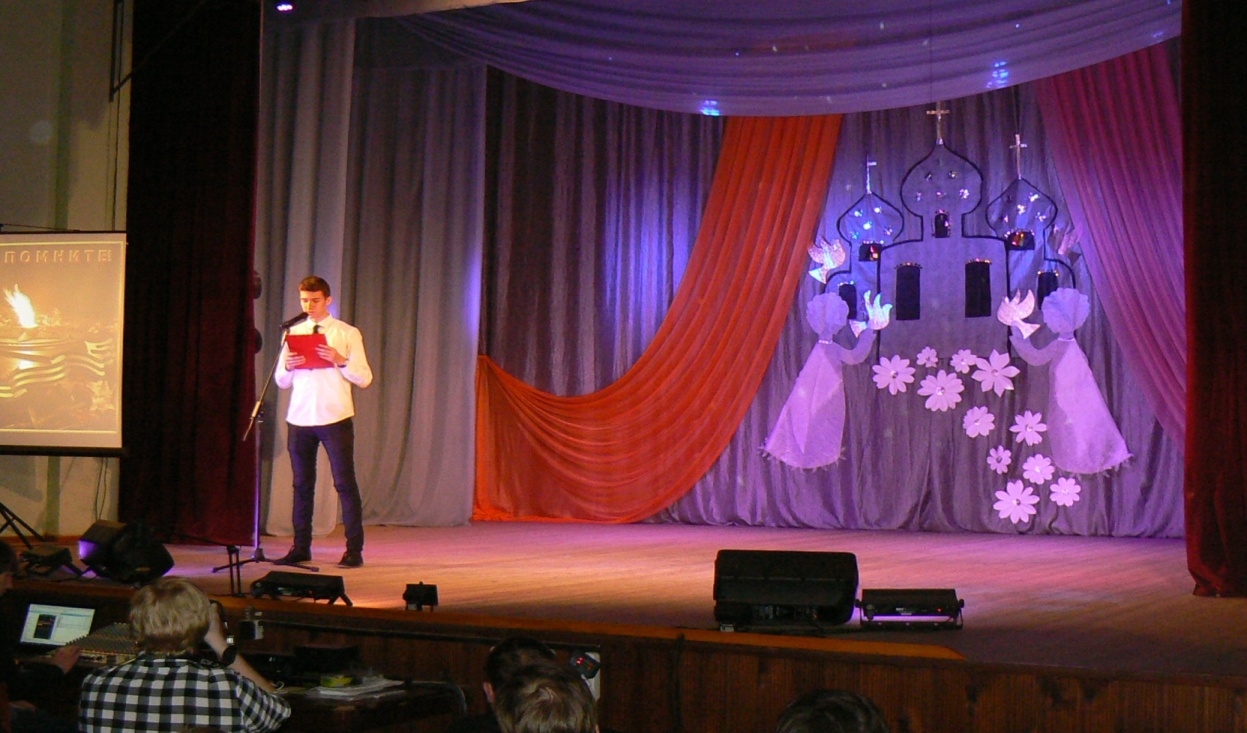 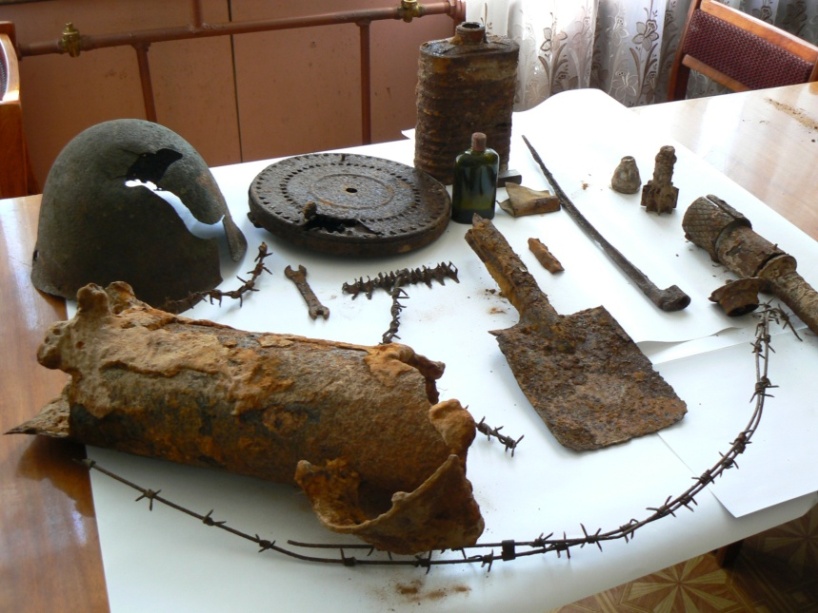 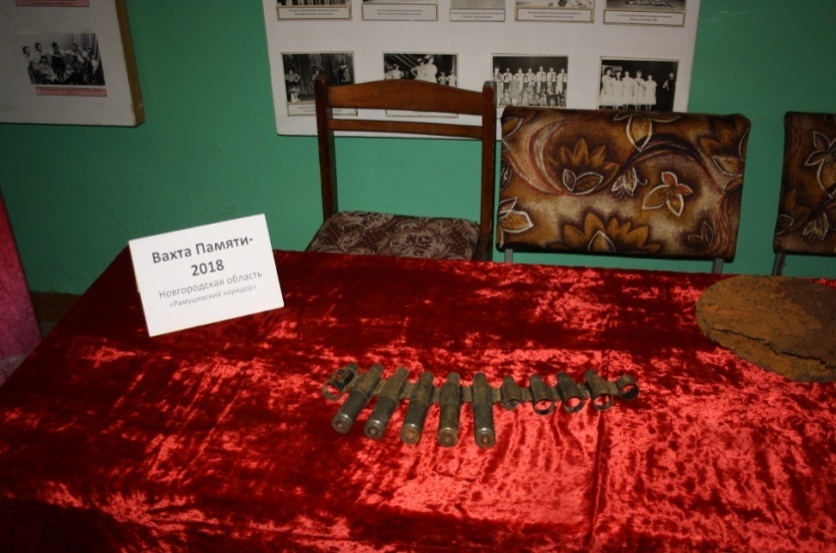 Межрайонная   конференция «Мы выросли, не знавшие войны. За нас сражались прадеды и деды!»
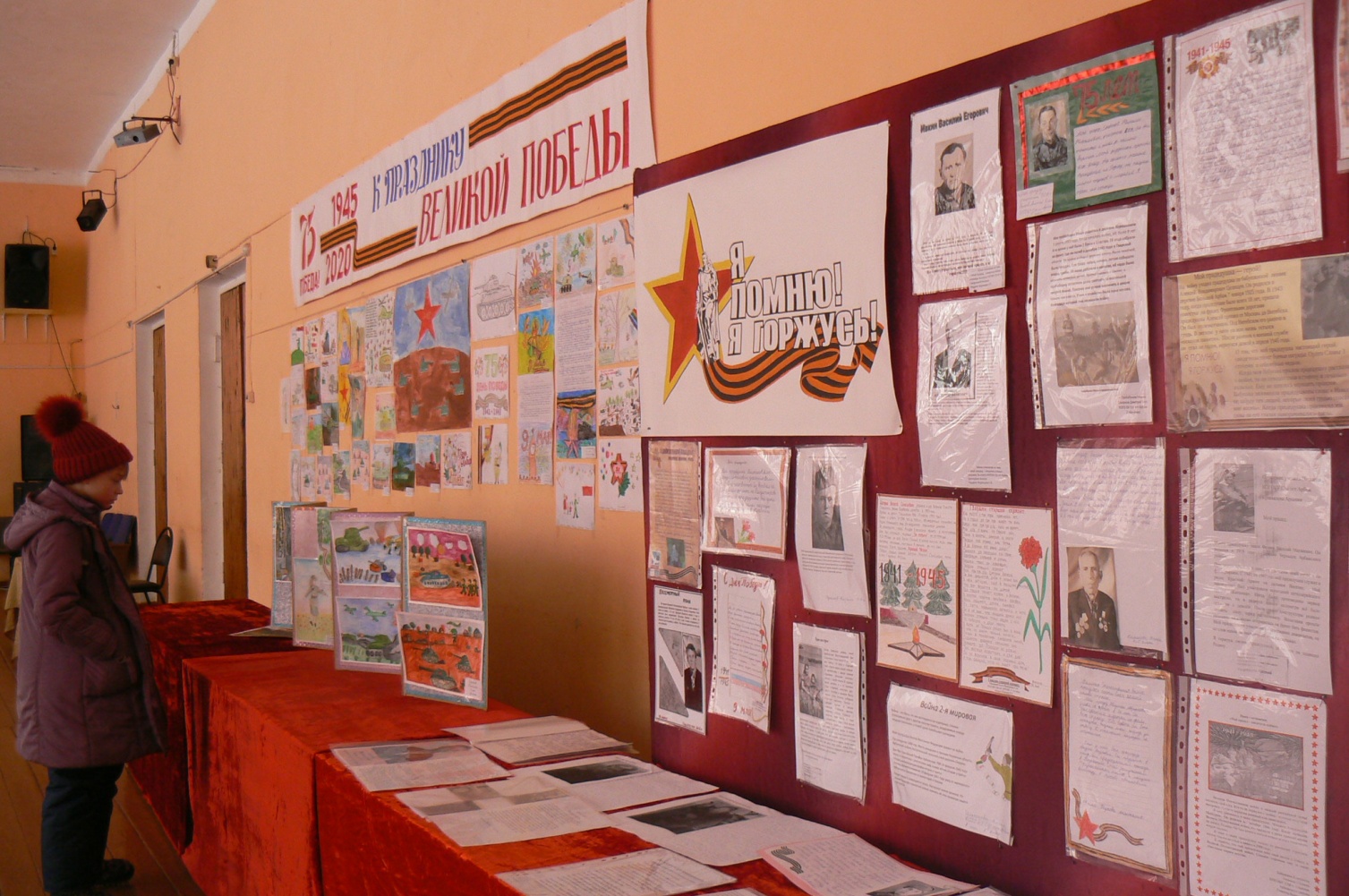 Межрайонная   конференция «Мы выросли, не знавшие войны. За нас сражались прадеды и деды!»
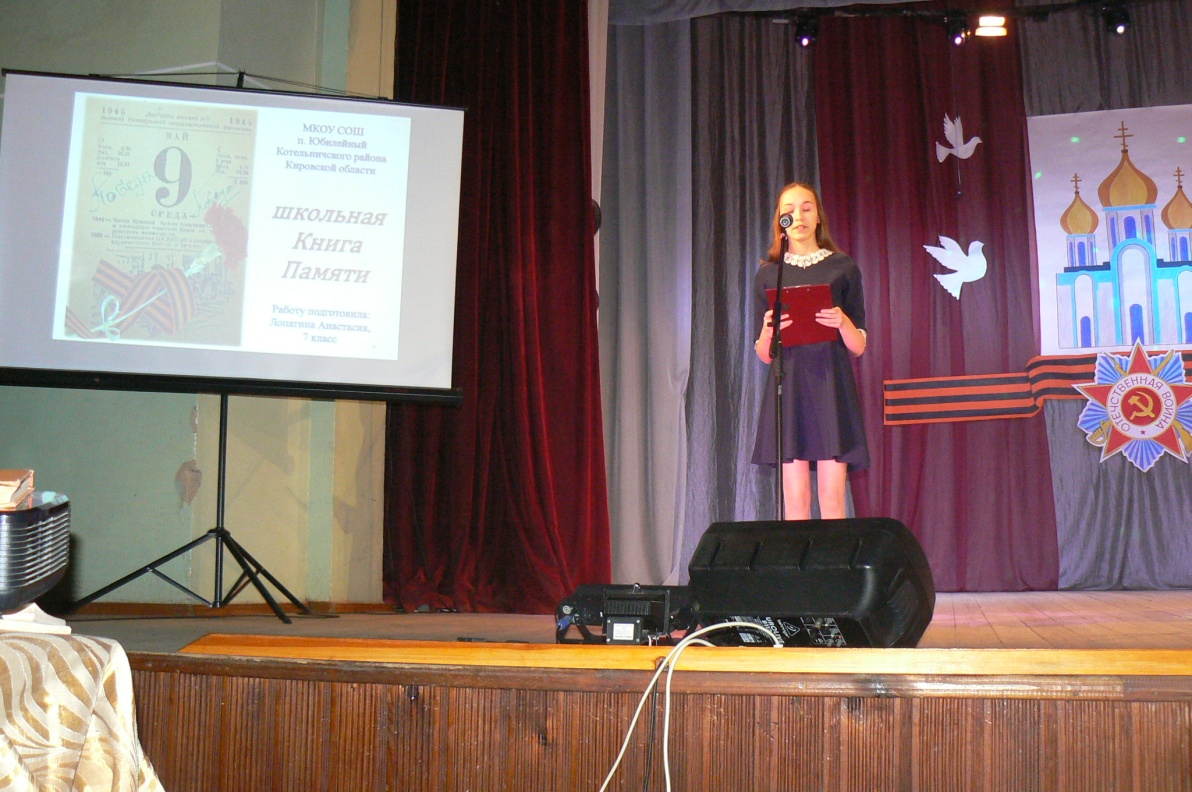 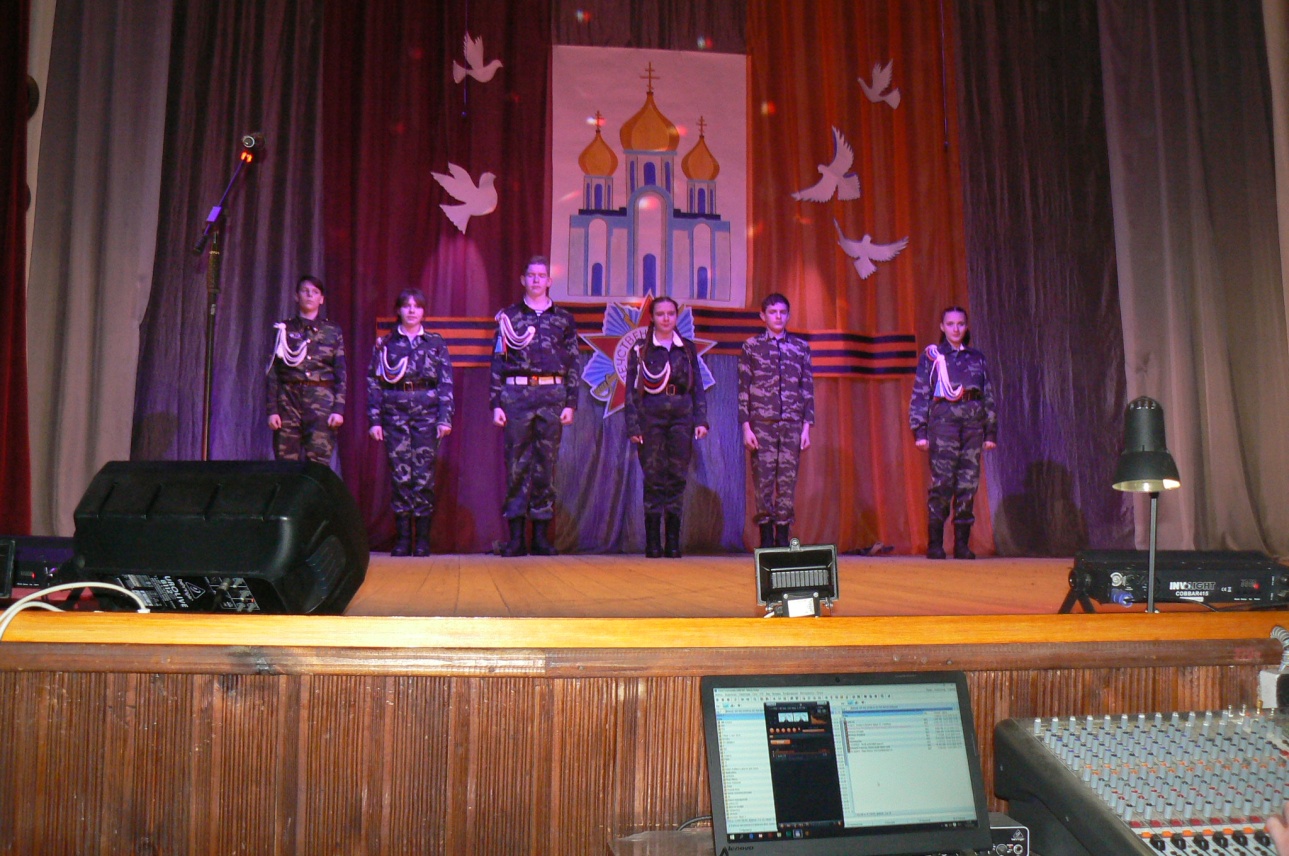 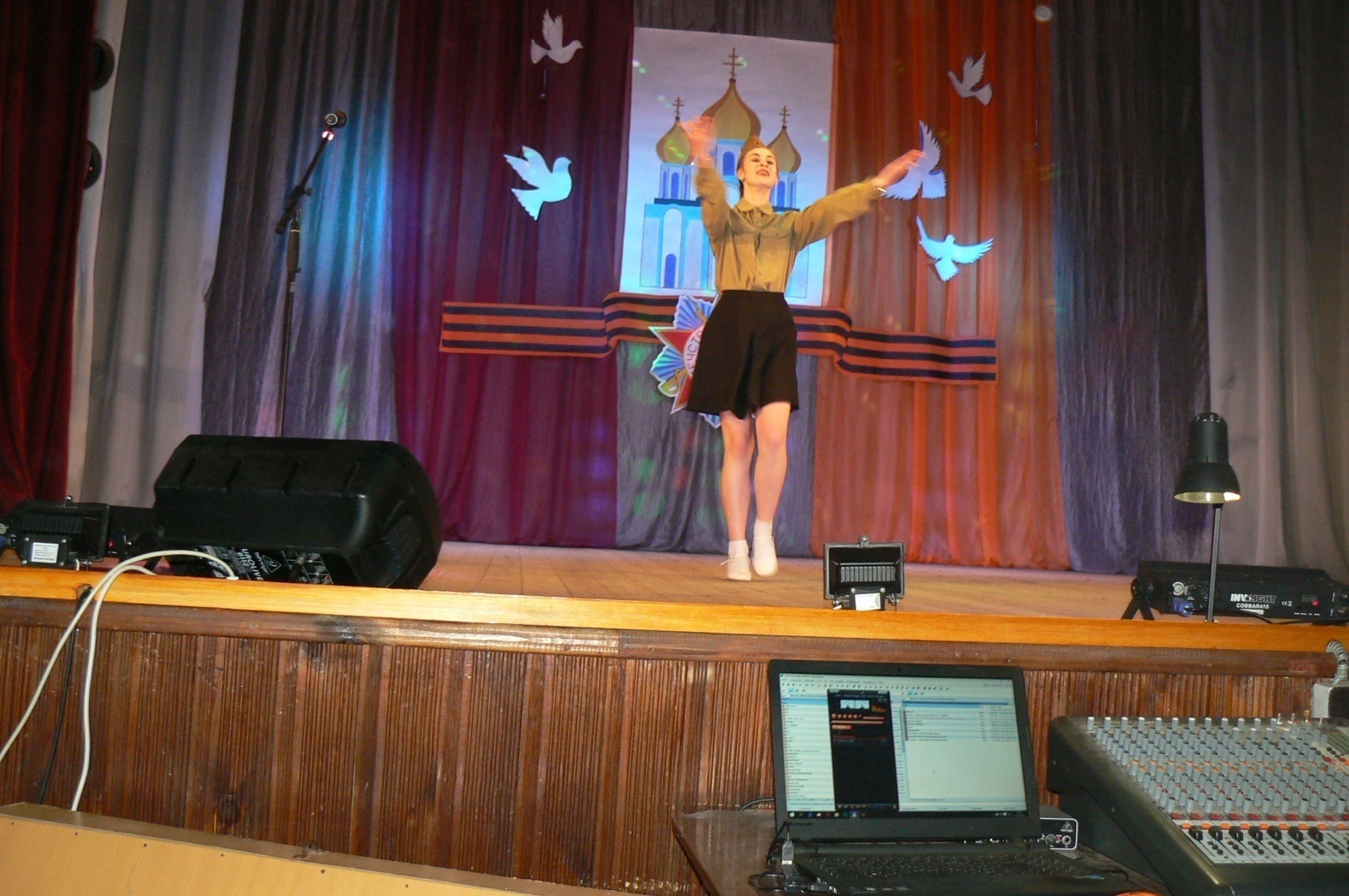 Межрайонная   конференция «Мы выросли, не знавшие войны. За нас сражались прадеды и деды!»
Да не погаснет в душах свет
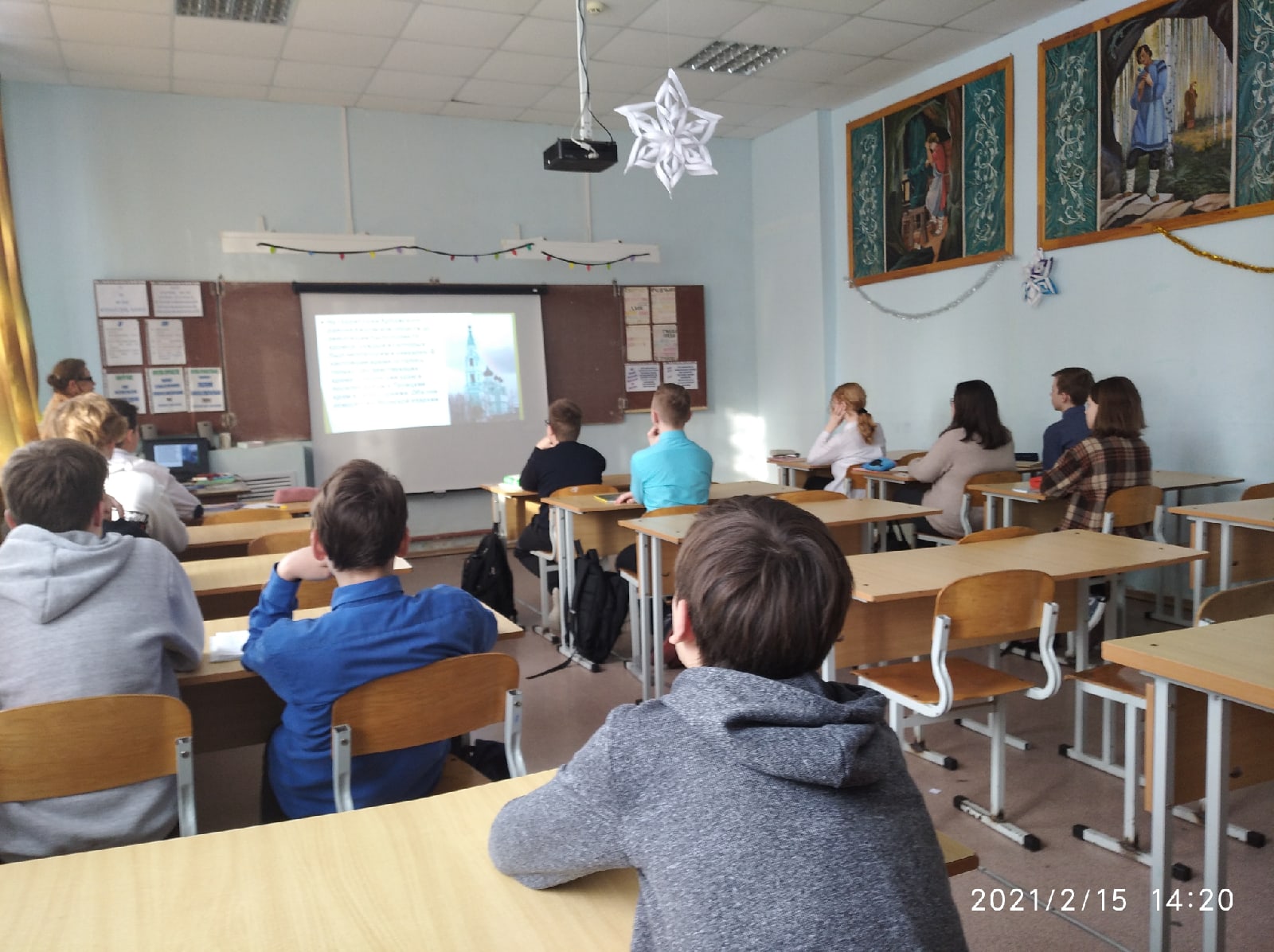 План
Тематика проведения праздника  
 Форма  проведения 
 Конкурс  на лучший сценарий проведения праздника
 Создание рабочих  групп  
Подготовка к празднику 
Проведение праздника
Подведение итогов конкурсов, награждение
Рефлексия 
Освещение мероприятия  на сайте школы, в школьной газете и в СМИ
Ресурсы
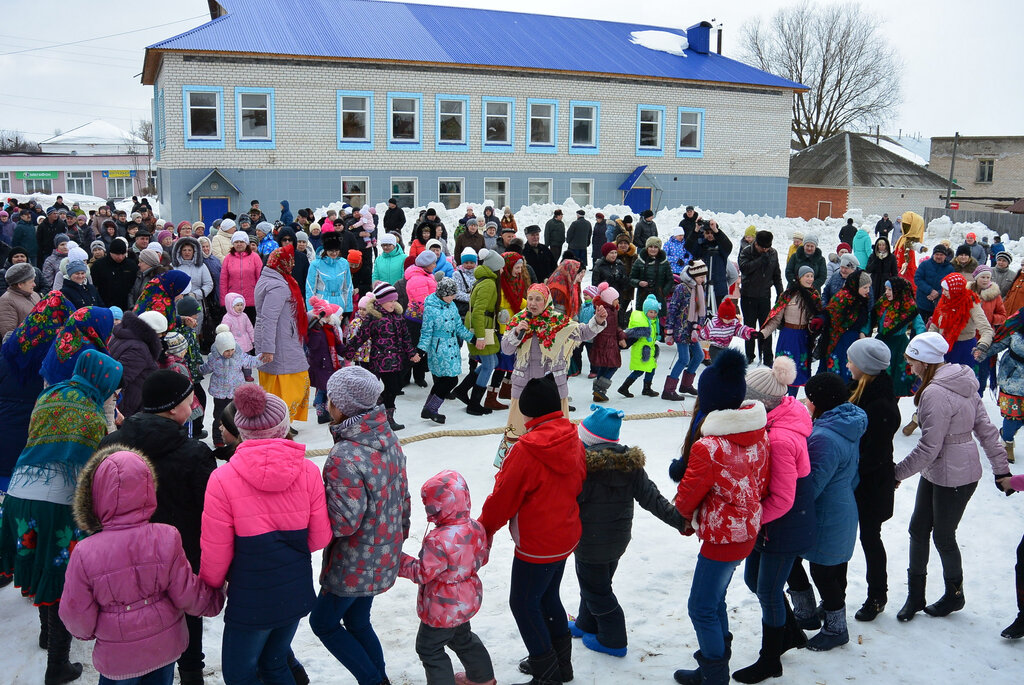 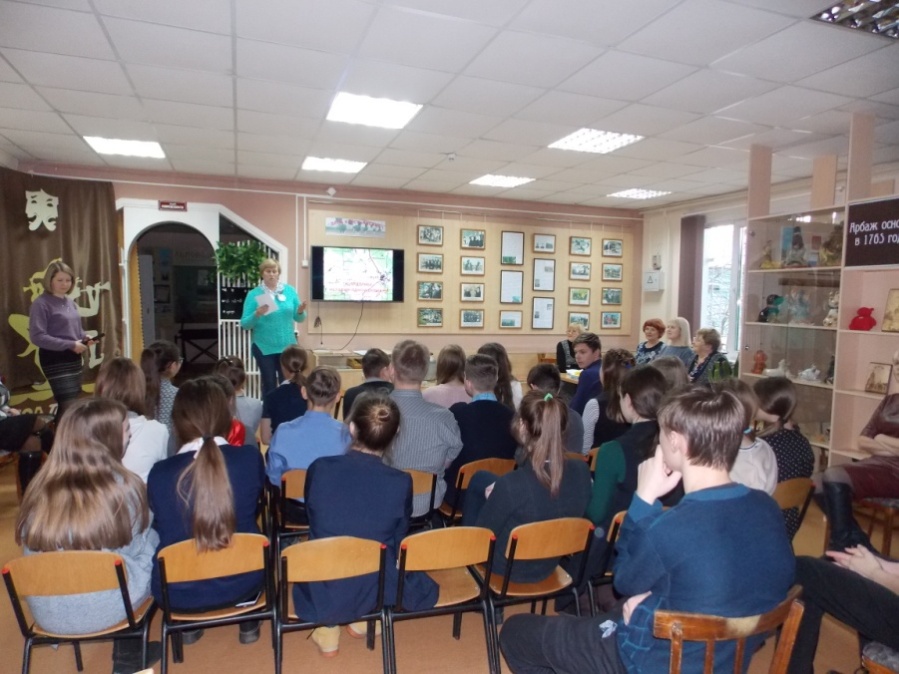 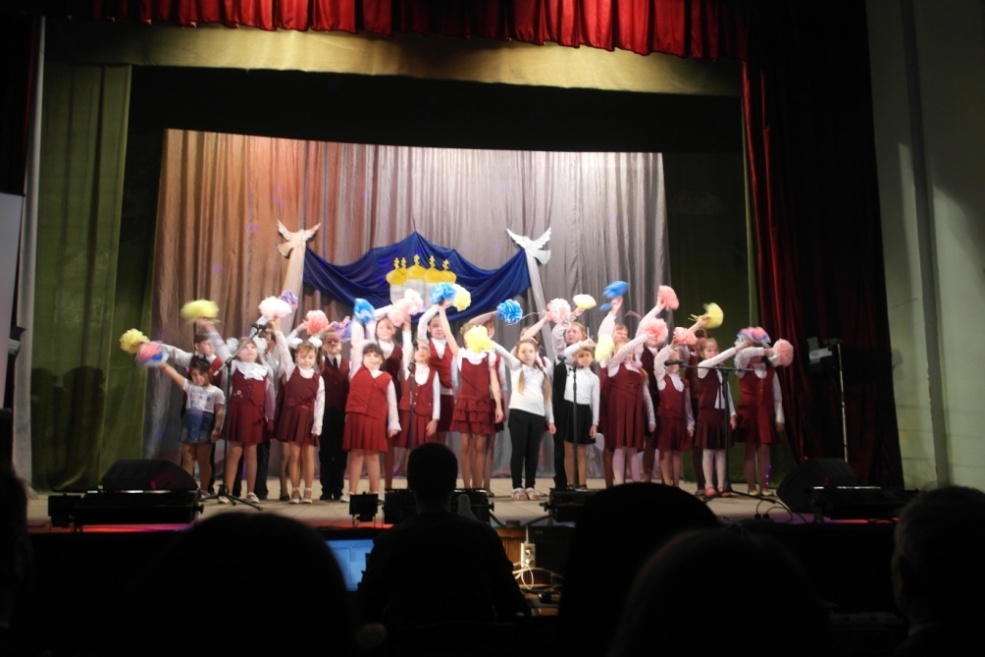 Результаты проекта
Качественные: воспитание социально активных людей, отражение в СМИ    




  




Количественные: увеличение числа участников праздника
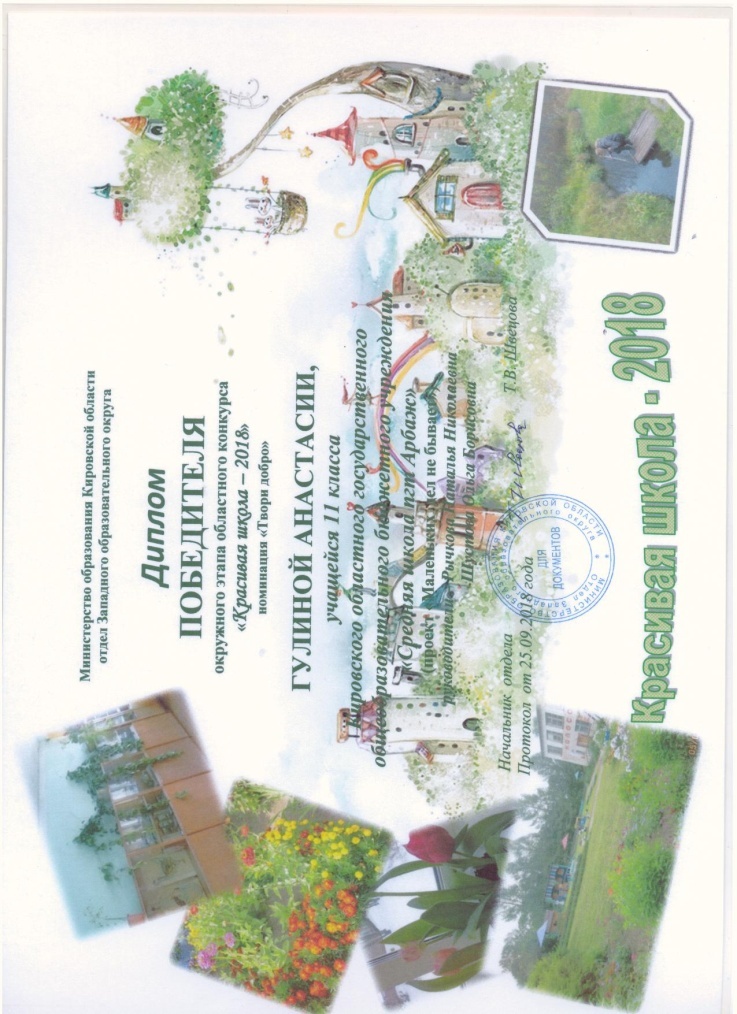 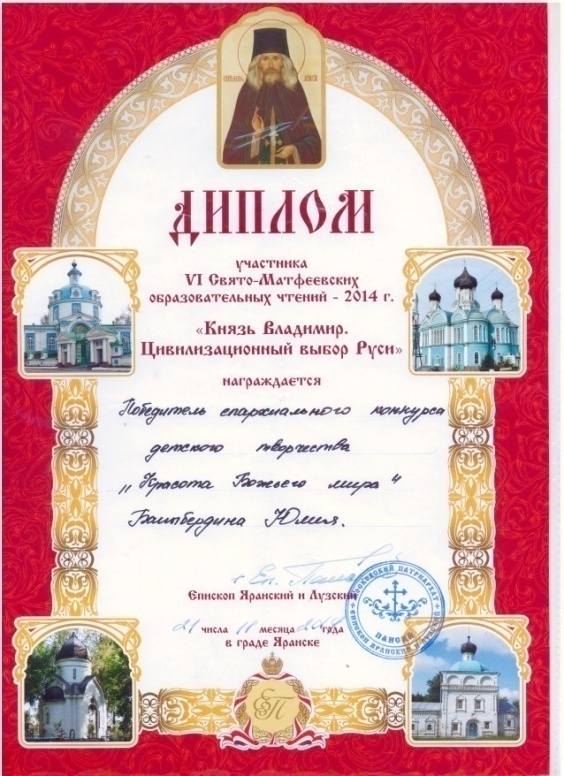 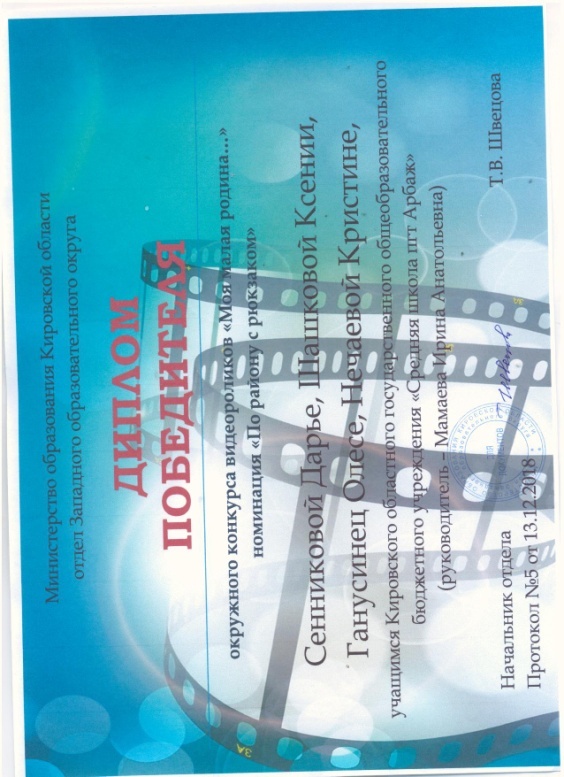 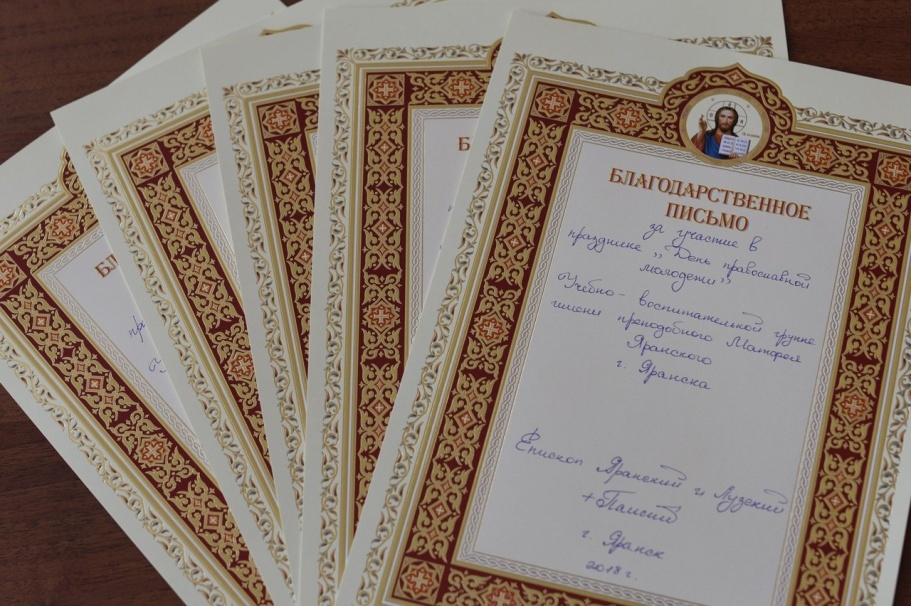 Школьная газета, «Арбажские вести», «Просвет»
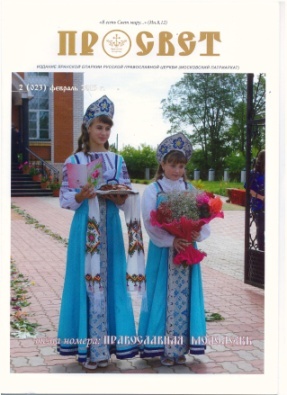 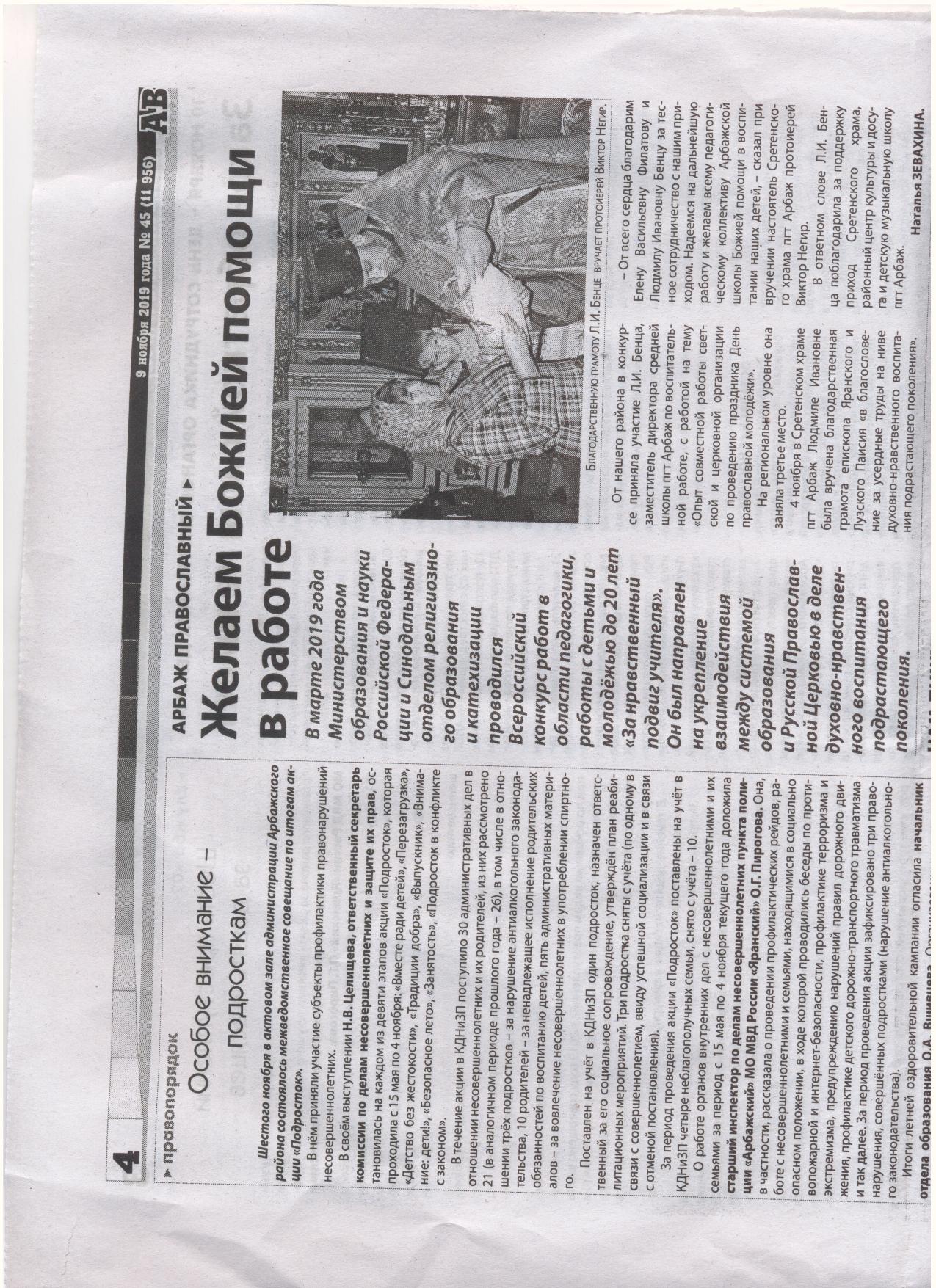 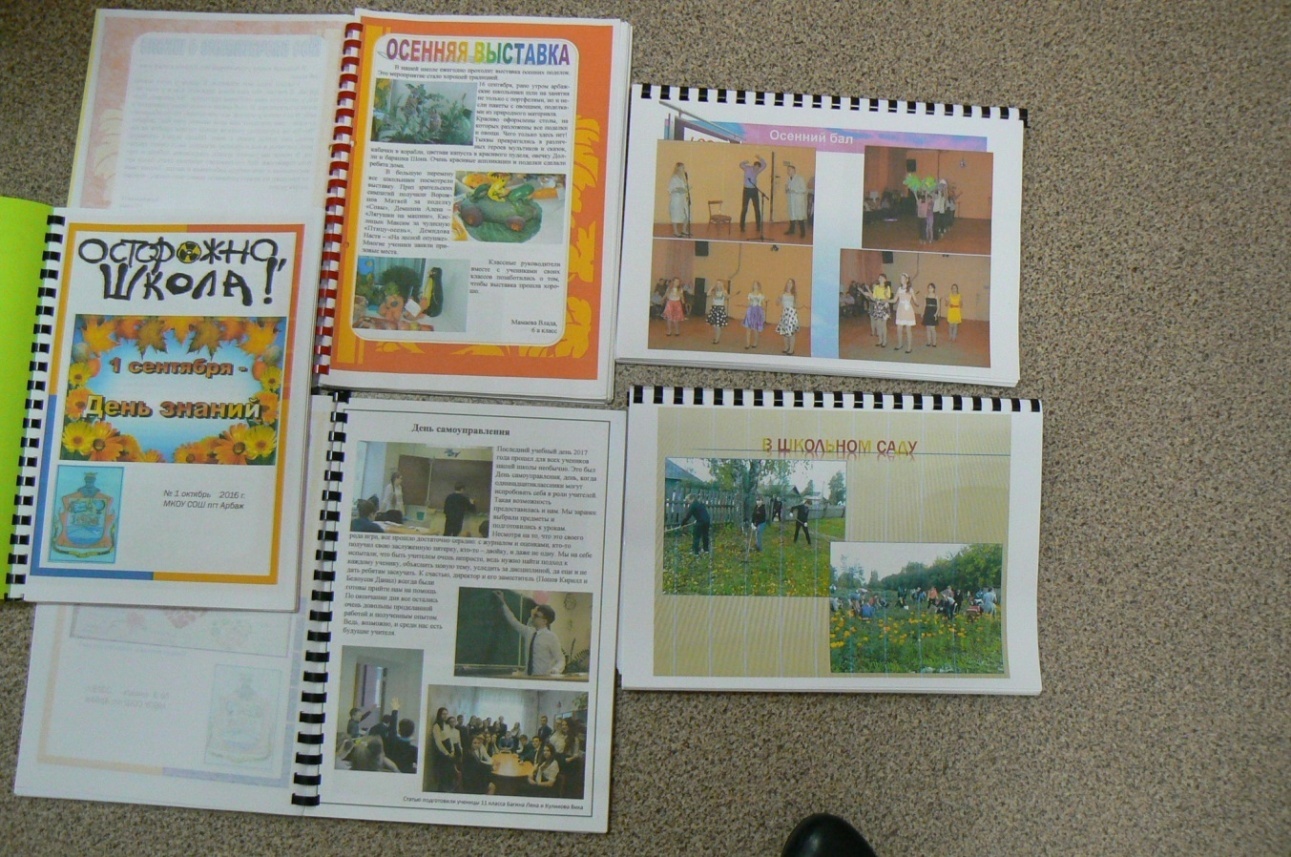 Спасибо за внимание!